Dr. T’s Ethical Decision Making Guide
As a teacher, how will you know what to do 
when something is wrong?
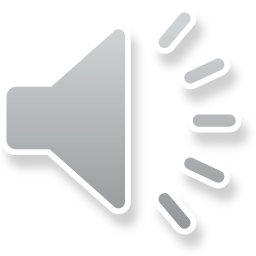 It starts with a suspicion . . .
Must be reasonable suspicion
Child at school
Abuse (physical)
Abuse (sexual)
Neglect
Drugs or alcohol involvement
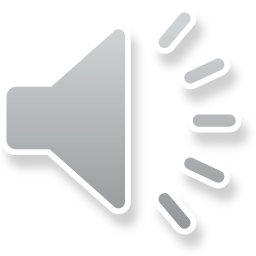 When you have that suspicion . . .
MUST report it!
If abuse, neglect – 
CPS campus contact
Principal
Police, especially if sexual
If unsure of follow through, then you call CPS
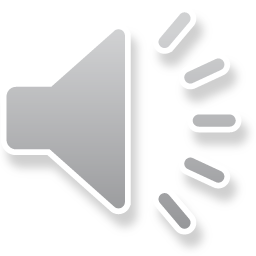 It starts with a suspicion . . .
Must be reasonable suspicion
Fellow employee
Violating NEA ethics 
Putting children in danger
Drugs or alcohol involvement, or knowledge of students with no action taken
Other illegal actions
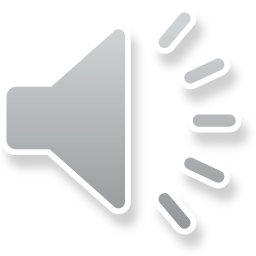 When you have that suspicion . . .
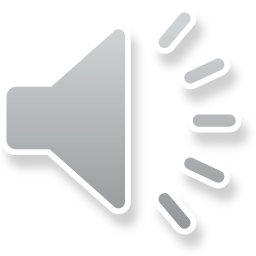 Report it!
Principal
Don’t share with others . . .
So now you have some guidance . . .
Starts with “Reasonable Suspicion”
Child safety first and foremost
Actions for child:
CPS contact
Principal
CPS
Police
Actions for fellow workers
Report to principal
Legal ramifications – report to police
When in doubt – talk to appropriate contact person!
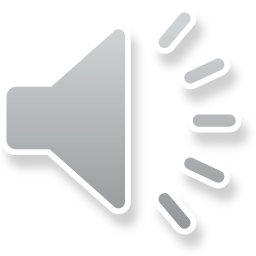